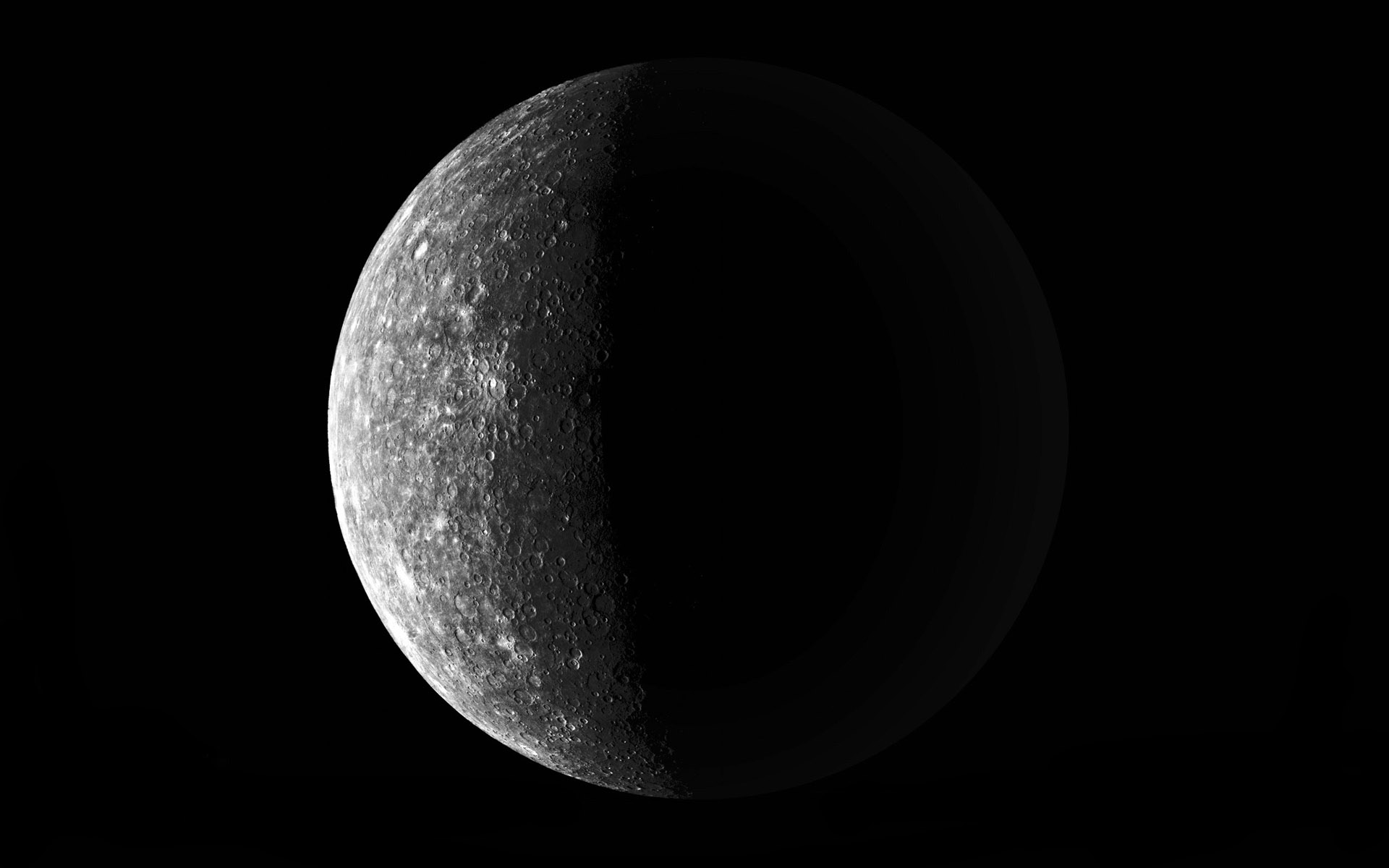 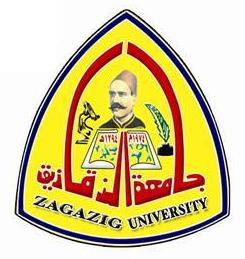 Management of iridocyclitis
Prepared  by:
•Naufal B. Abidin
•Farhan B. Ibrahim
•Mohd. Hazwan B. Zulkifli
(4th year medical students)
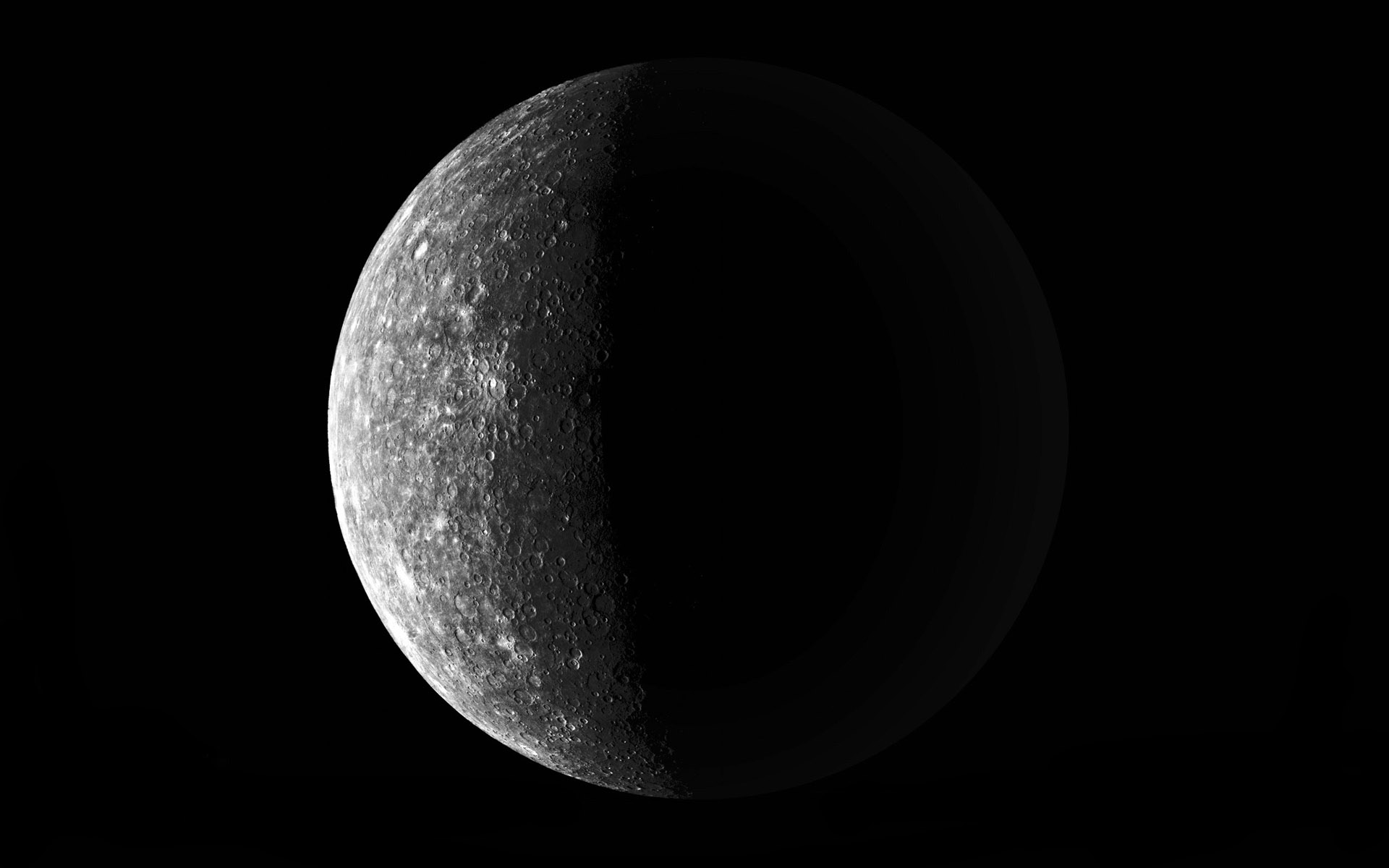 DEFINITION
Acute or chronic inflammation of the iris and ciliary body characterized by exudates into the anterior chamber, discoloration of the iris, and constricted, sluggish pupil. Symptoms include radiating pain, photophobia, lacrimation, and interference with vision
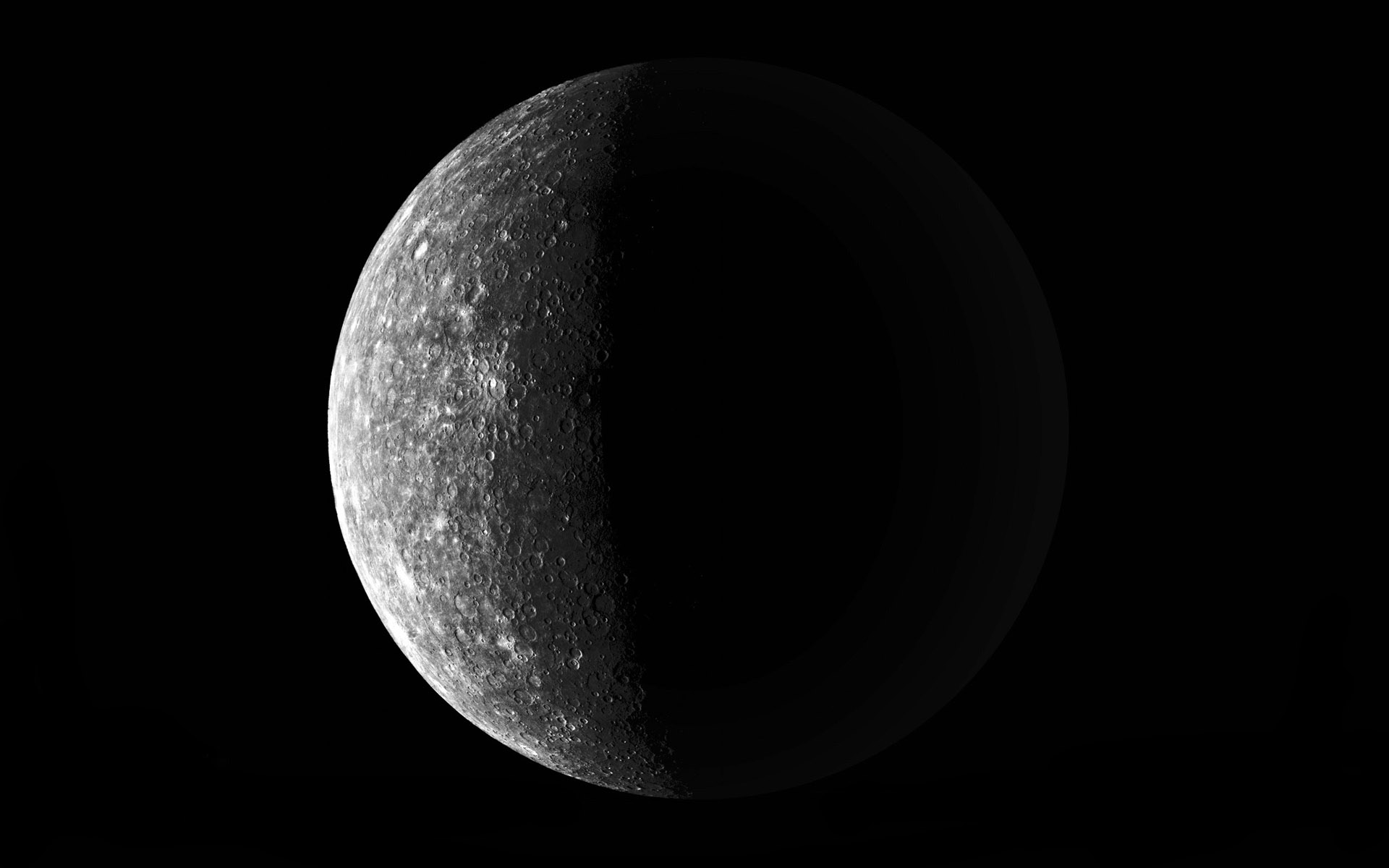 1)Photophobia
2)Lacrimation
1)Photophobia
2)Lacrimation
Clinical Picture
Symptoms:
 
1) Photophobia
2) Lacrimation
3) Pain
4) Diminution of vision
5) Redness
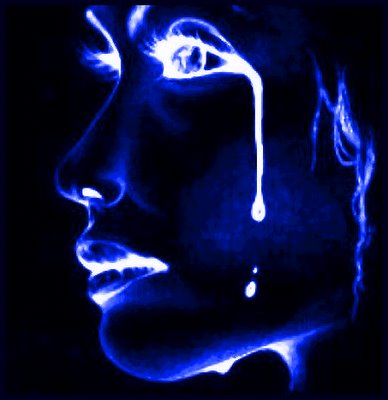 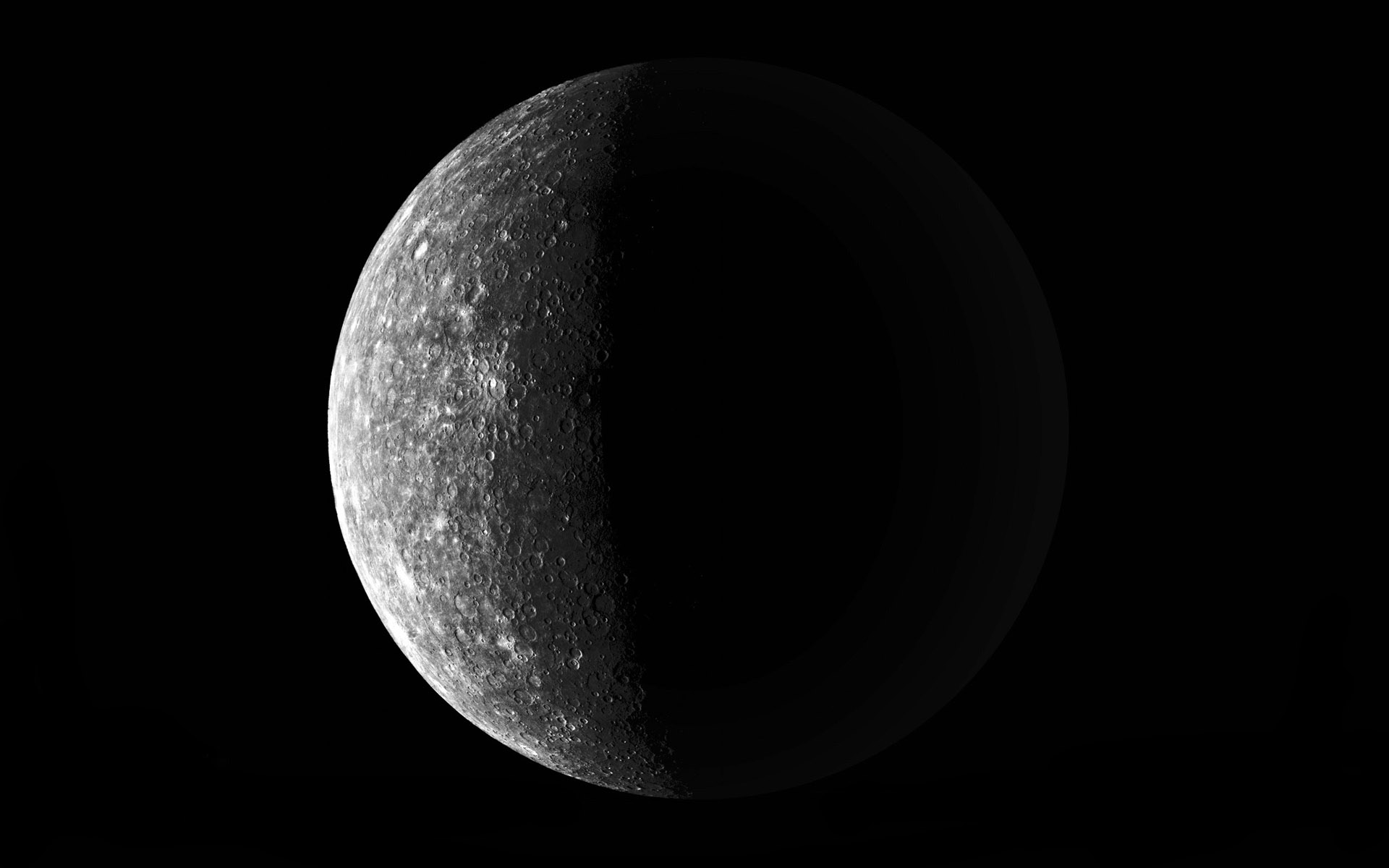 1)Lids : edematous
2)Conjunctiva : ciliary injection
1)Lids : edematous
2)Conjunctiva : ciliary injection
Signs
1) Lids : edematous
2) Conjunctiva : ciliary injection
3) Cornea : show keratic precipitates due to deposition of cell on its posterior surface
4) Anterior chamber :Aqueous flare, hyphaema and hypophyon.
5) Pupil
6) Muddy Iris
7) Vitreous
8) High intra ocullar pressure.
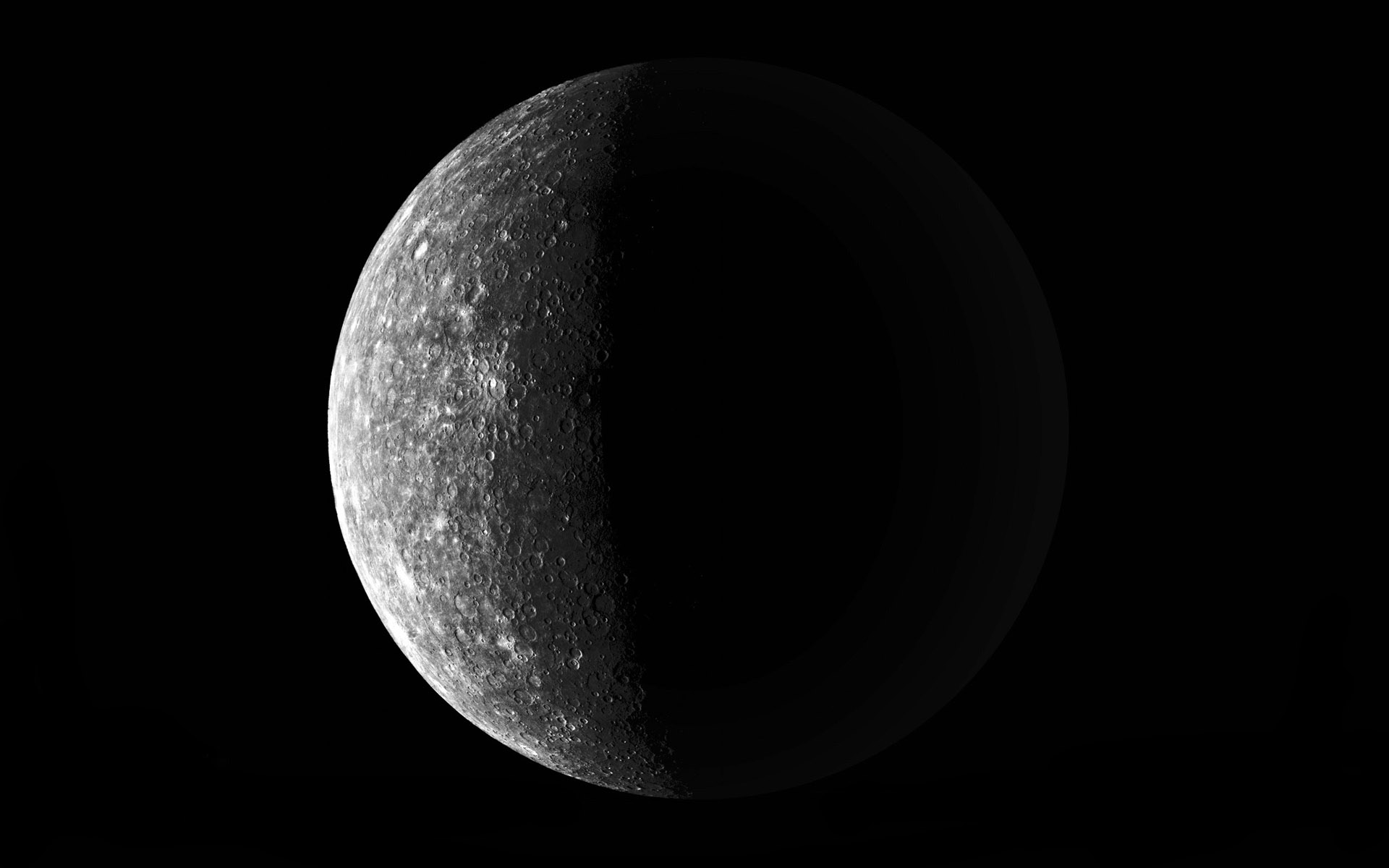 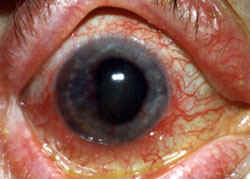 Ciliary Injection
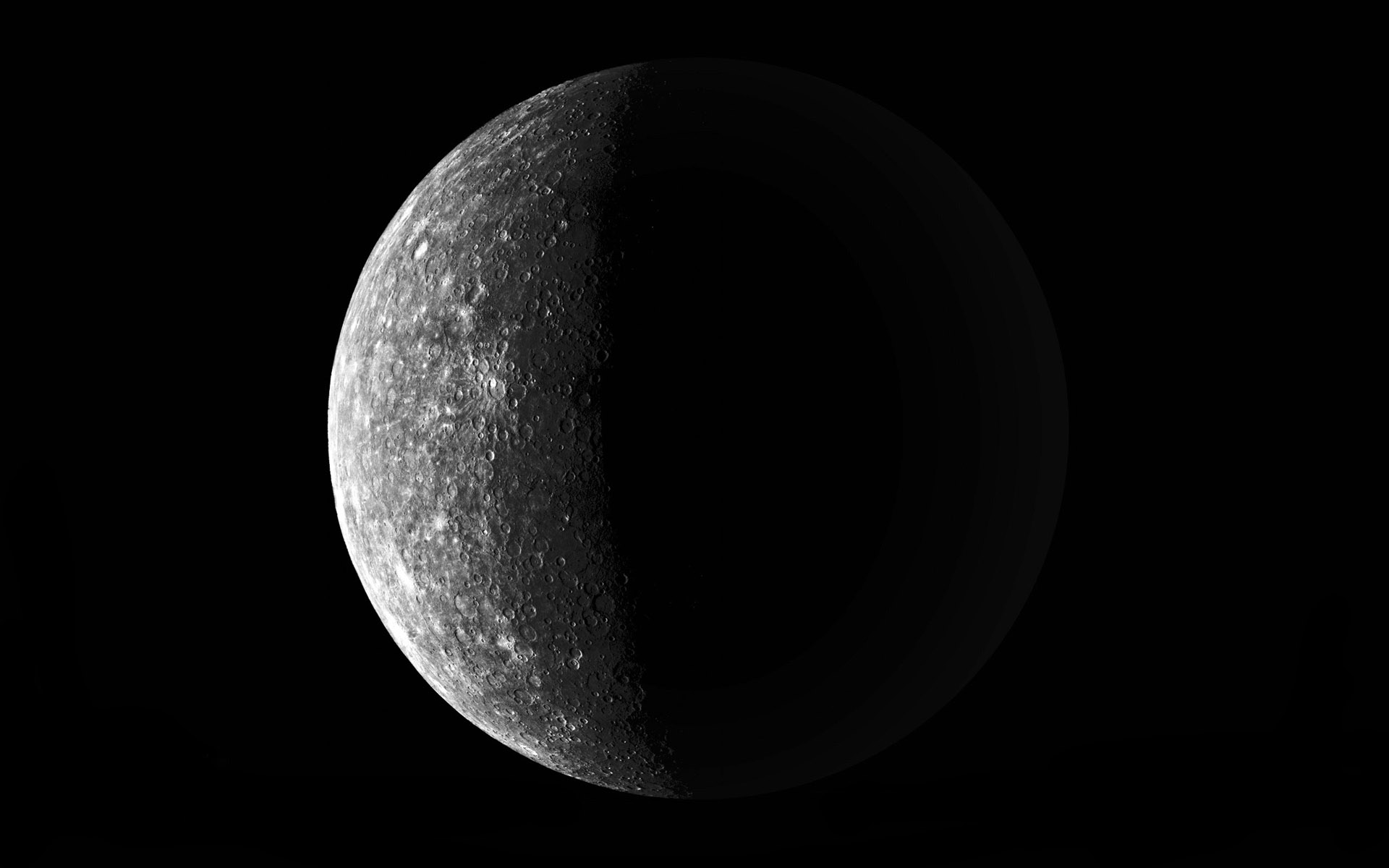 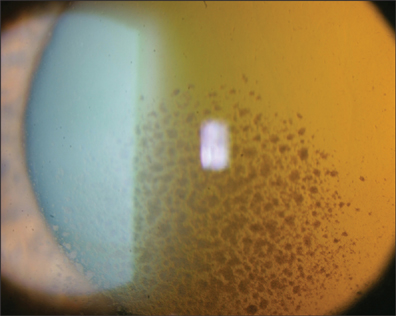 Keratic Precipitates
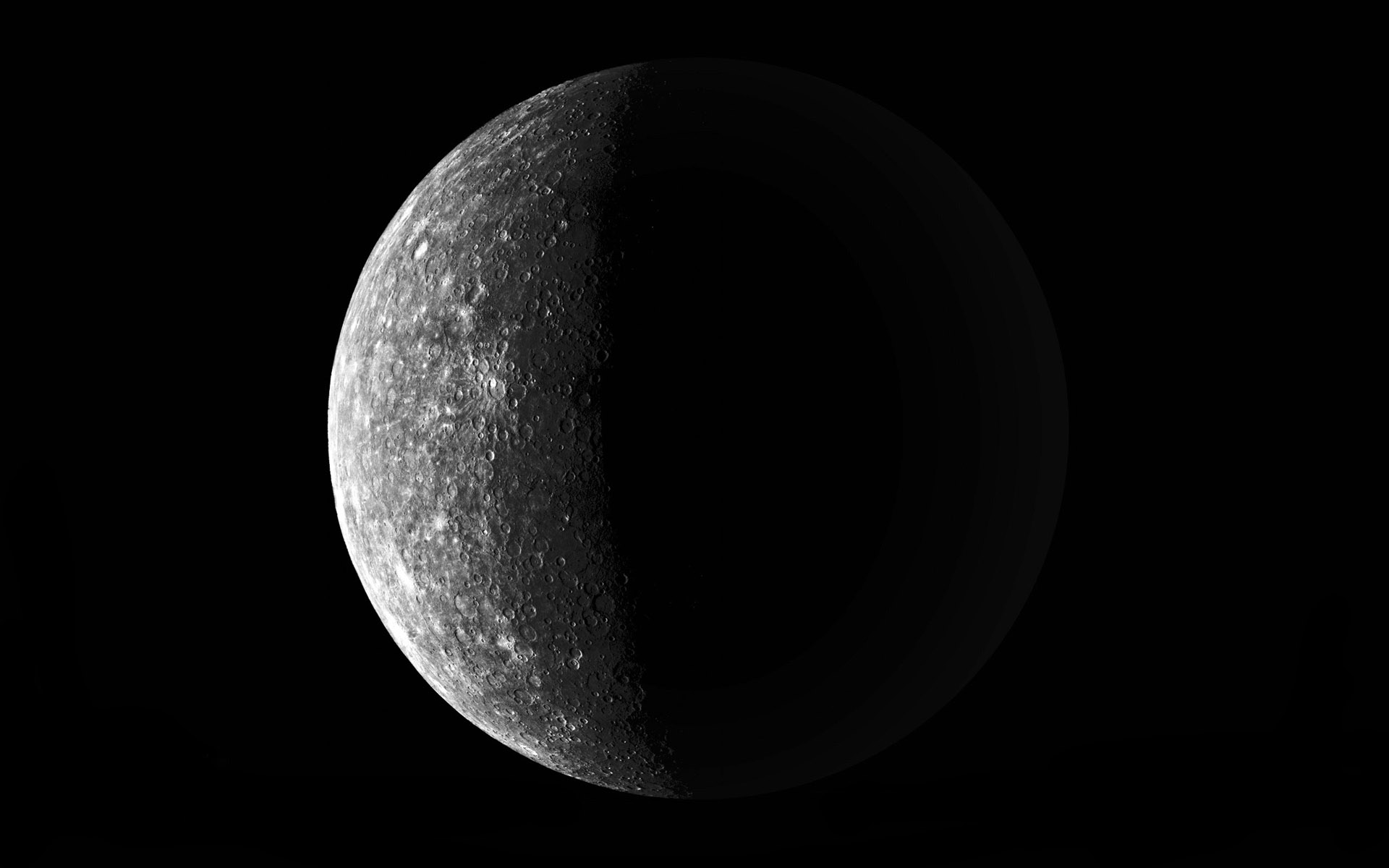 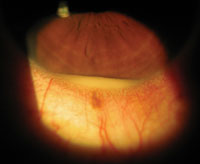 Hypopyon
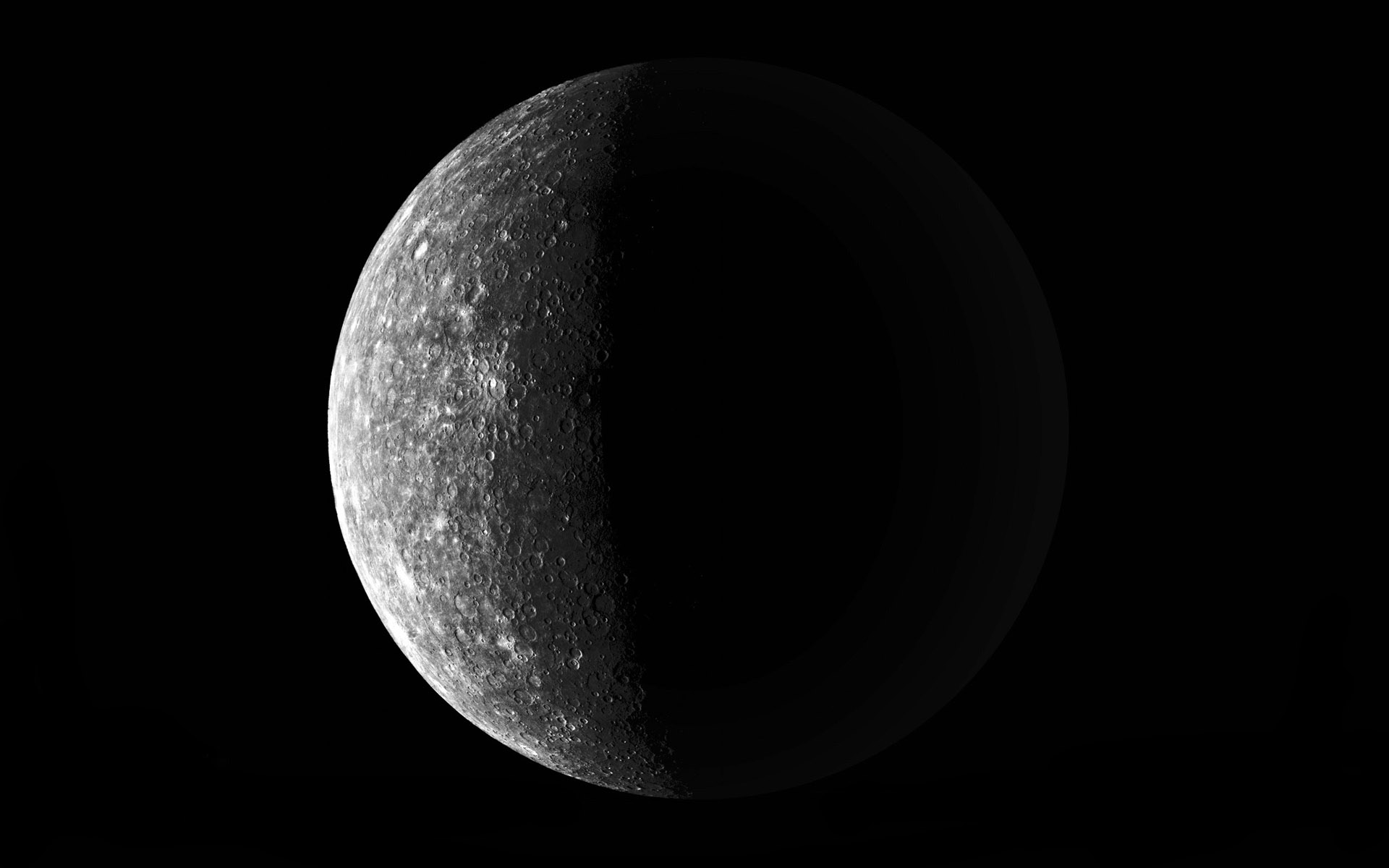 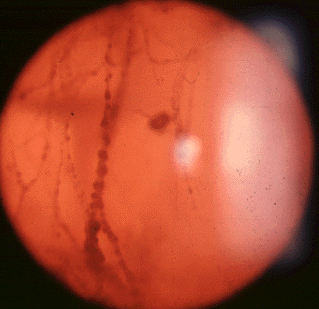 Cloudy Vitreous
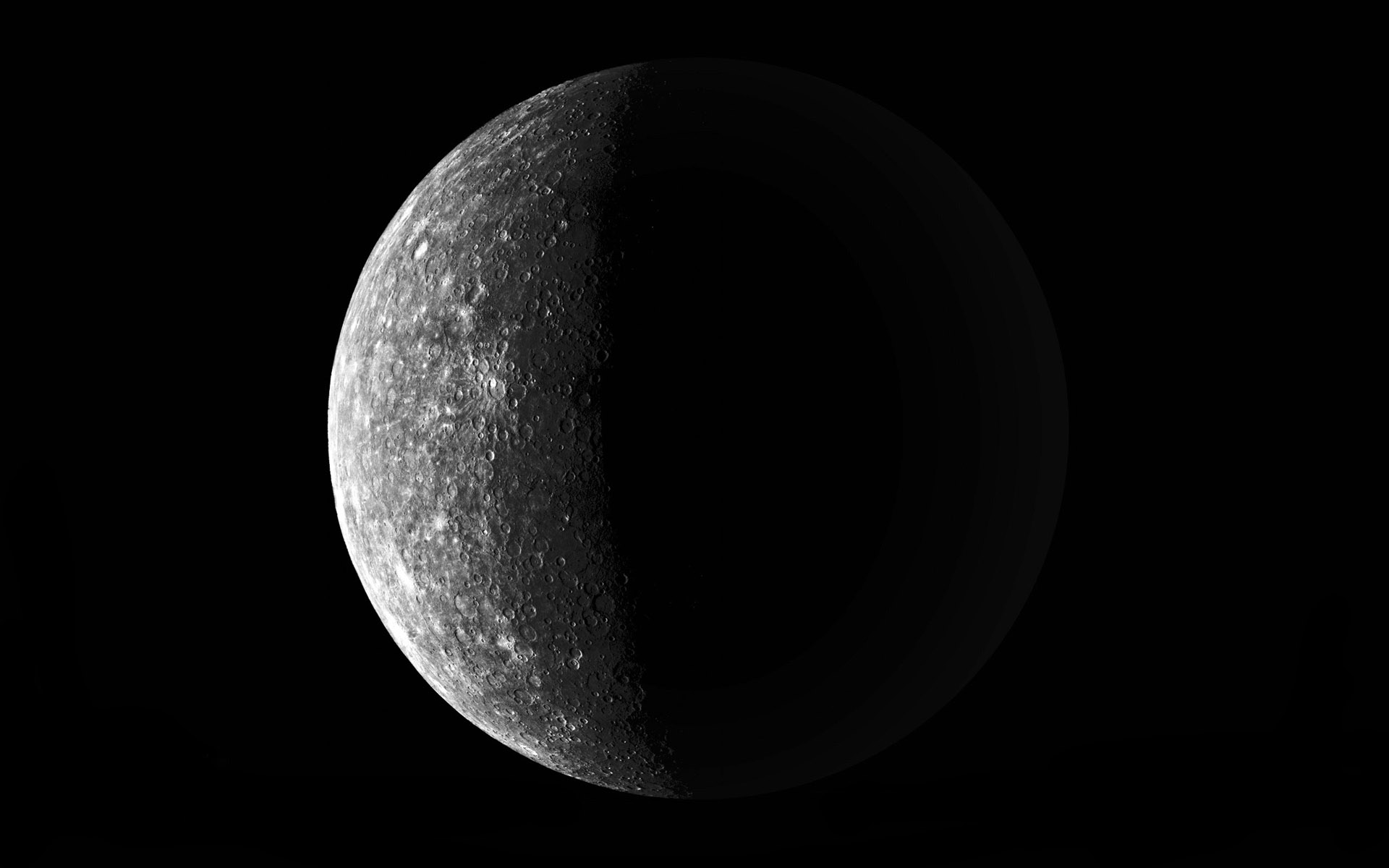 Differential diagnosis
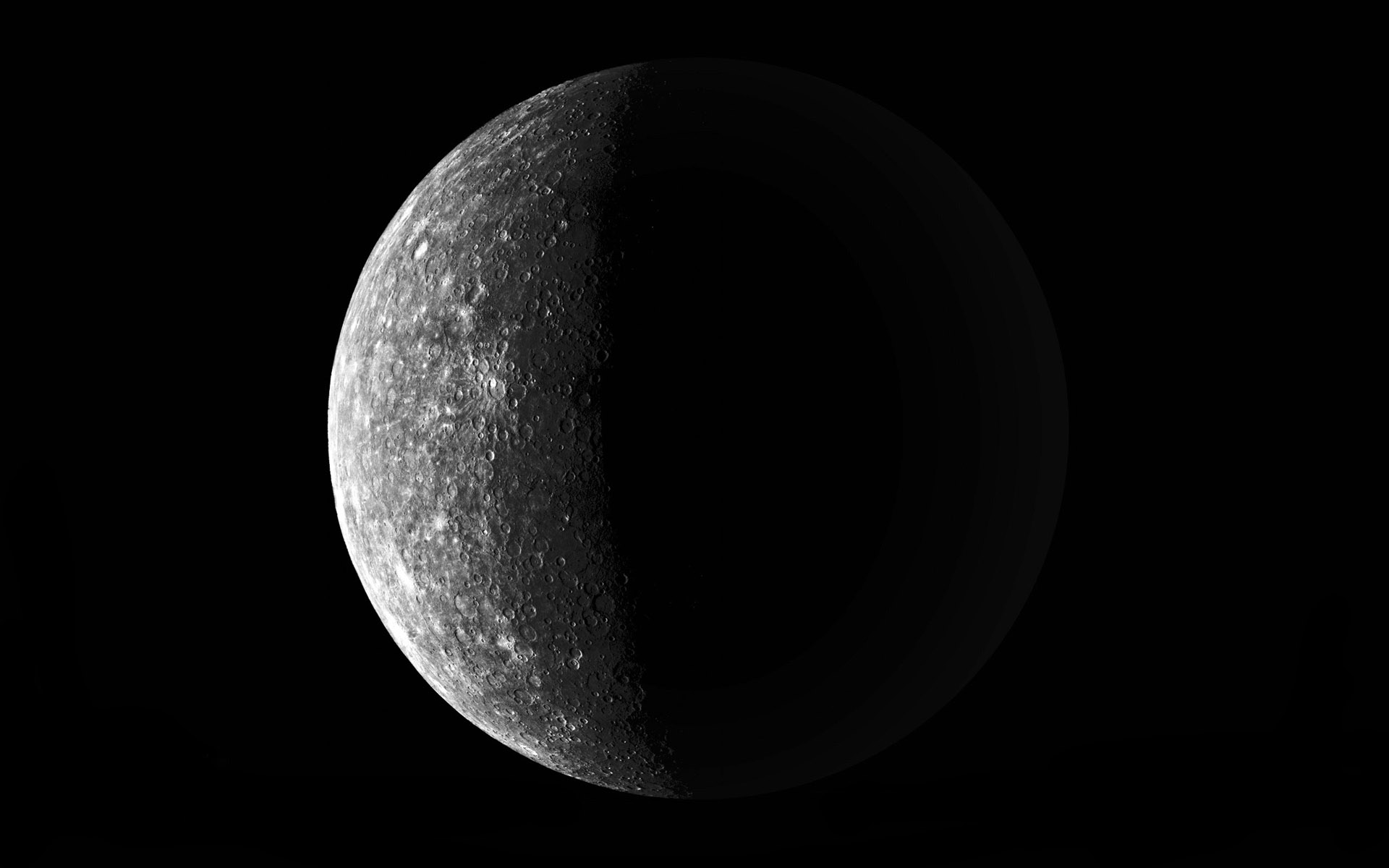 INVESTIGATIONS
Children and adults with uveitis and other inflammatory eye diseases may be eligible for
 this study. Candidates will be screened with a medical history, brief physical examination, thorough eye examination and blood tests. The eye examination includes measurements of visual acuity (ability to see the vision chart), eye pressure and dilation of the pupils to examine the lens and retina (back part of the eye). Patients may also undergo the following procedures:

•Fundus photography - Special photographs of the inside of the eye to help evaluate the
 status of the retina and evaluate changes that may occur in the future. From 2 to 20
 pictures may be taken, depending on the eye condition. The camera flashes a bright light into the eye for each picture.
•Fluorescein angiography - Procedure to evaluate the eye's blood vessels. A yellow dye
 injected into an arm vein travels to the blood vessels in the eyes. Pictures of the retina 
are taken using a camera that flashes a blue light into the eye. The pictures show if any
 dye has leaked from the vessels into the retina, indicating possible blood vessel 
abnormality.

Participants will be followed at least 3 years. 

Follow-up visits are scheduled according to the standard of care for the individual 
patient's eye problem. Vision will be checked at each visit, and some of the screening
 tests described above may be repeated to follow the progress of disease and evaluate
 the response to treatment.Condition :Choroiditis , Iridocyclitis , Iritis , Retinal Disease
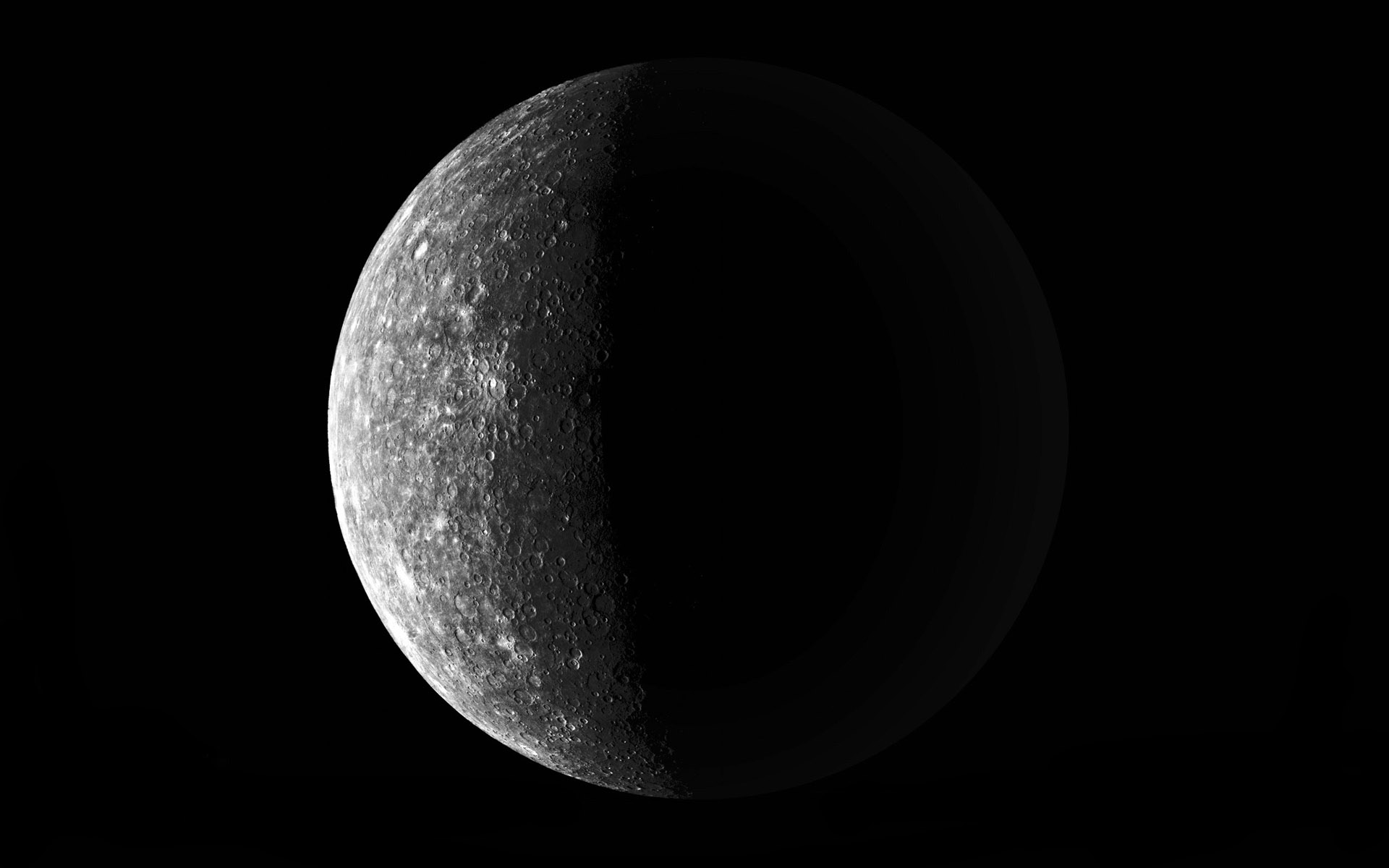 Another Classifications
1.Clinical
a)History of Syphilis,TB,Gonorrhea
b)Local examination for characteristic signs e.g Rubeosis Iridis in Diabetic Iritis
c)Search for septi foci
d)Systemic manifestations of associated diseases

2.Radiological : X-ray chest for TB or Sarcoidosis and spine for Ankylosing Spondylitis

3.Laboratory
a)Urine : For sugar,pus cells,albumin,uric acid
b)Stool : For parasites
c)Tuberculine test
d)Blood : For culture,W.R,Blood film for Malaria,etc.
e)ELISA or Casoni Test : For Hydatid Disease
f)ELISA test and Plasma Titer : Taxoplasmosis,toxocariasis
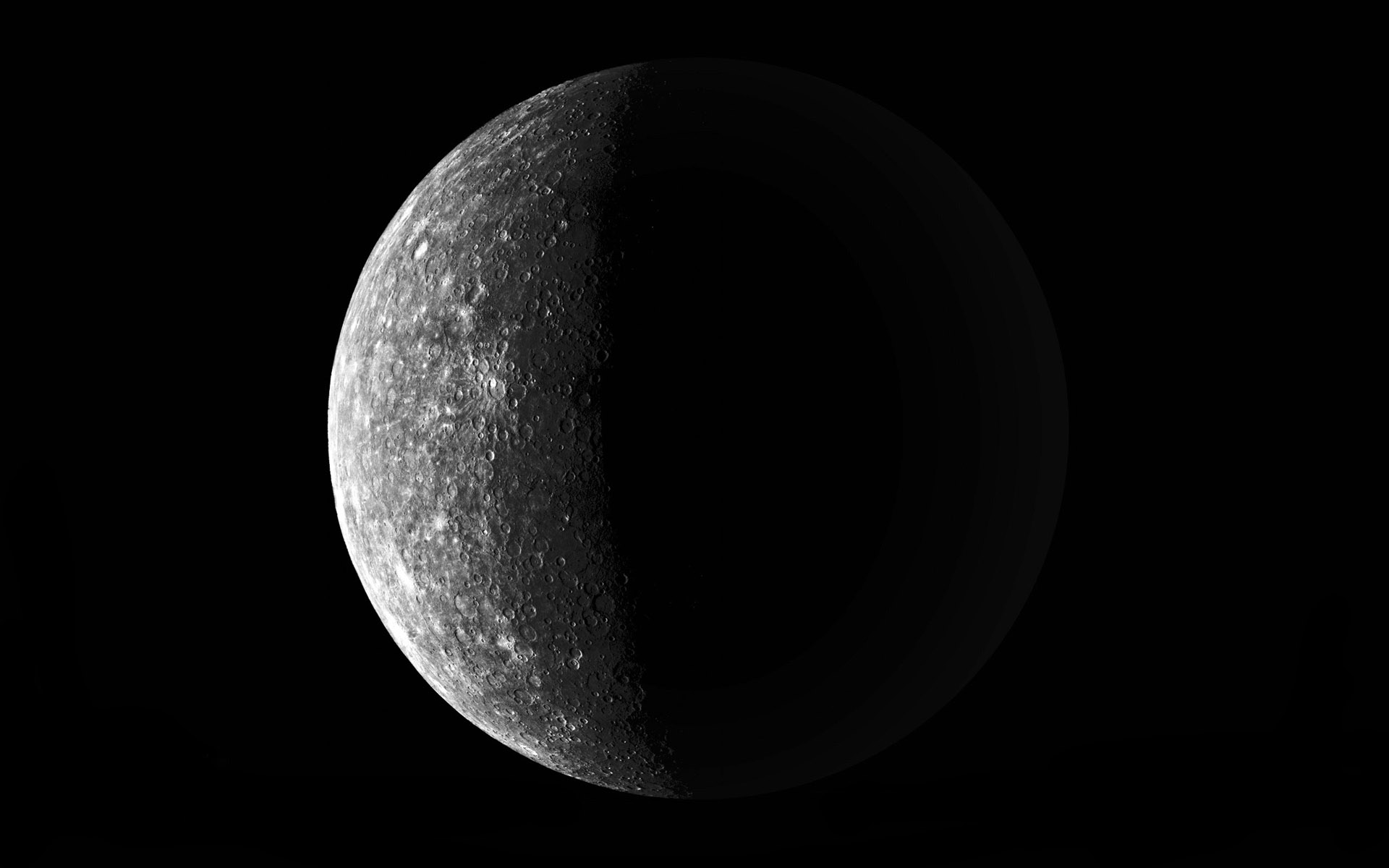 4.Surgical diagnostic procedures :
a)Paracentesis or Vitreal biopsy
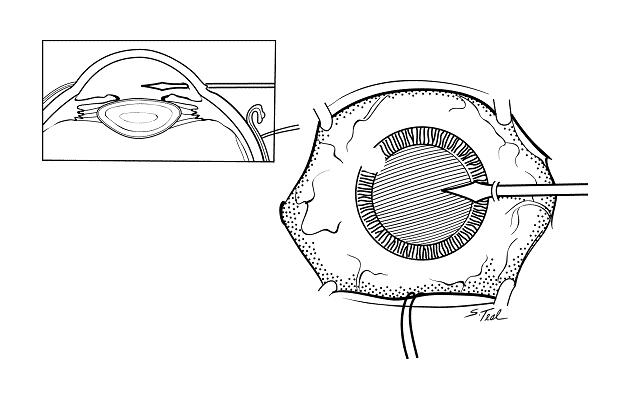 b)Biopsy of associated skin nodule : To confirm sarcoidosis

5)Fluorescin Angiography.
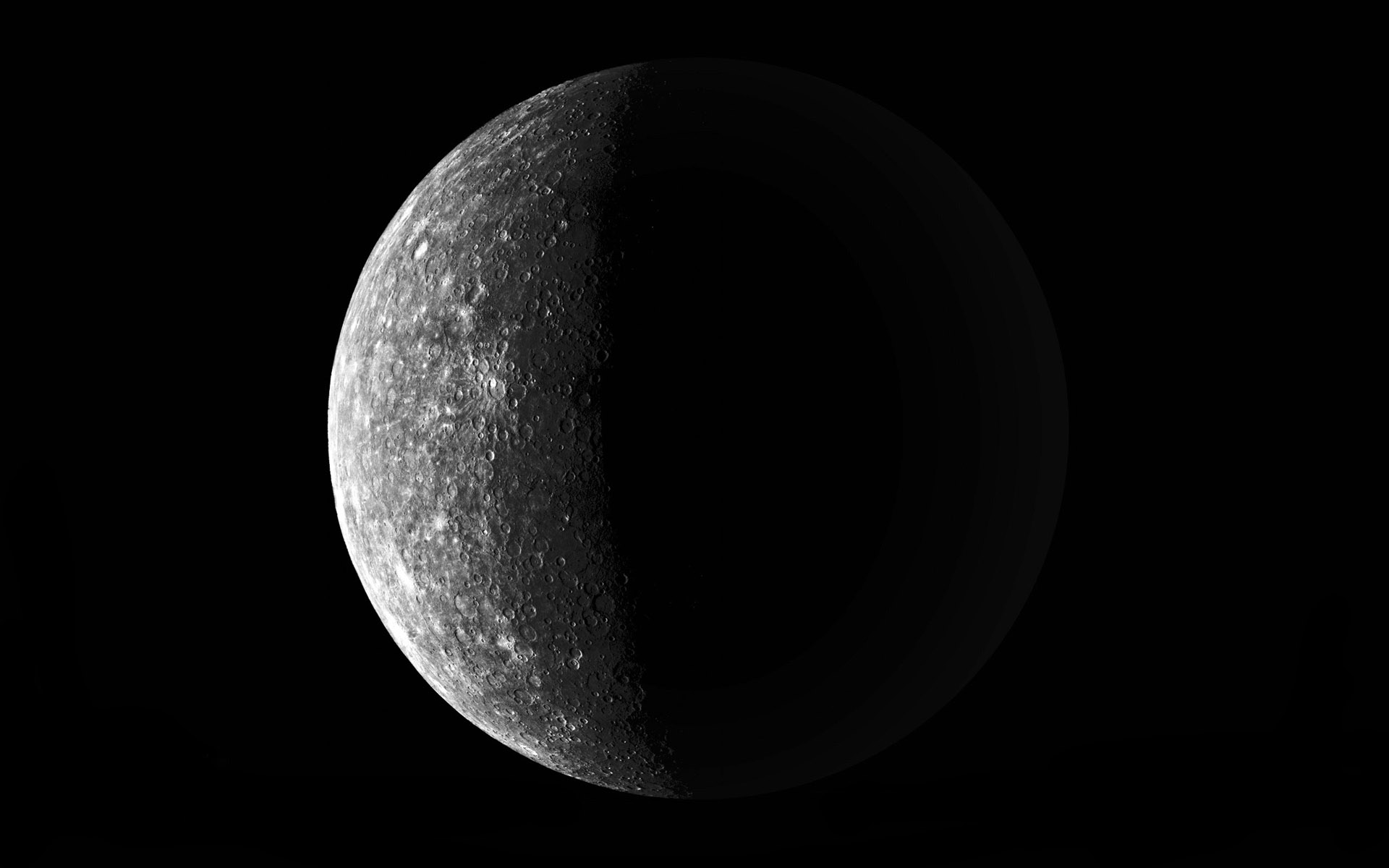 Other Underlying conditions related to iridocyclitis
•Anisocoria
•Cataracts
•Eye pain
•Glaucoma, secondary
•Heterochromic iris
•Hyperlacrimation
•Iris abnormality
•Photophobia
•Pupillary constriction
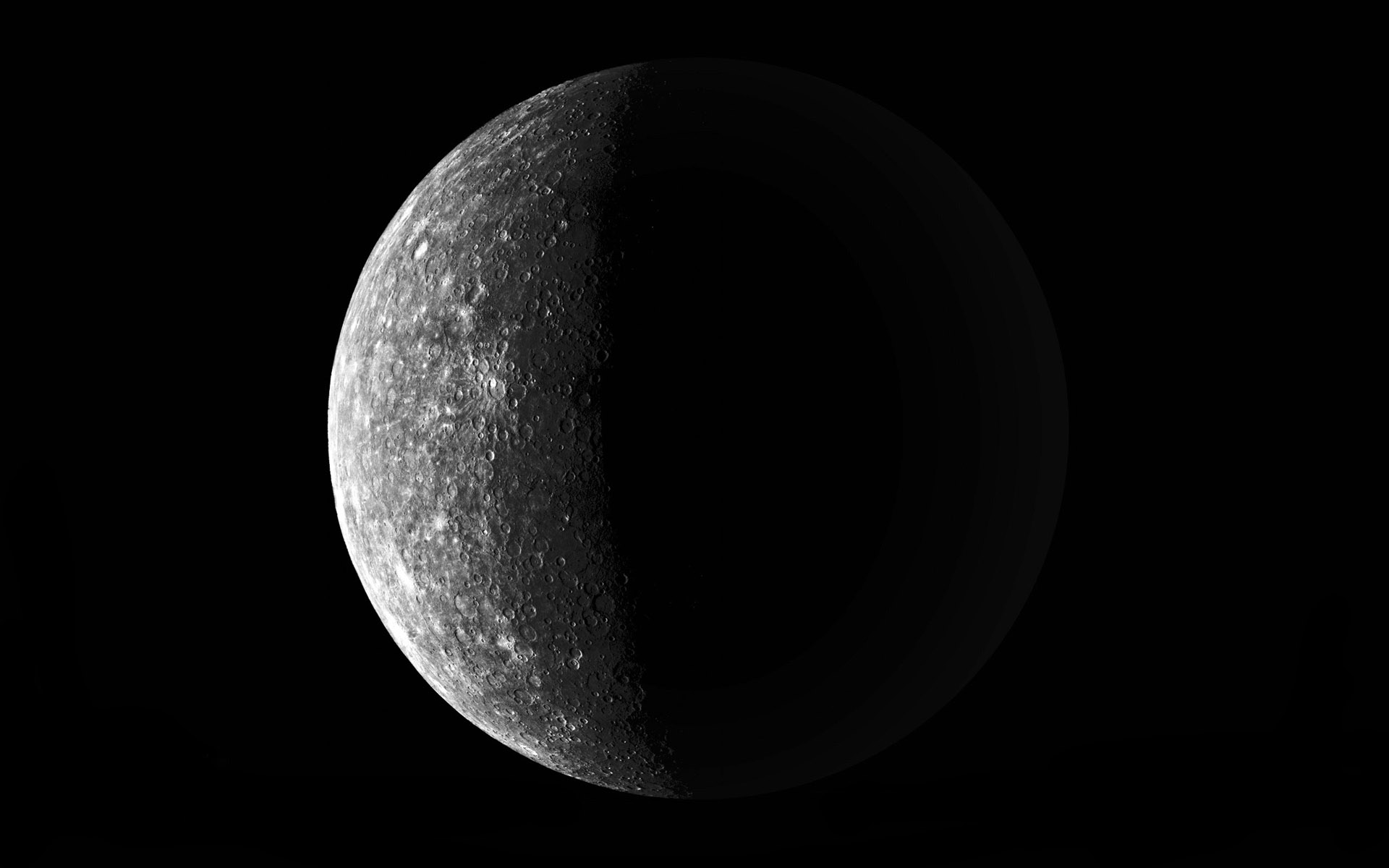 symptomS
Conditions listing Iridocyclitis as a symptom may also be potential underlying conditions:

• Behcet's Disease
• Besnier-Boeck-Schaumann disease
• Leprosy
• Systemic Juvenile Rheumatoid Arthritis
• Vogt-Koyanagi-Harada Syndrome
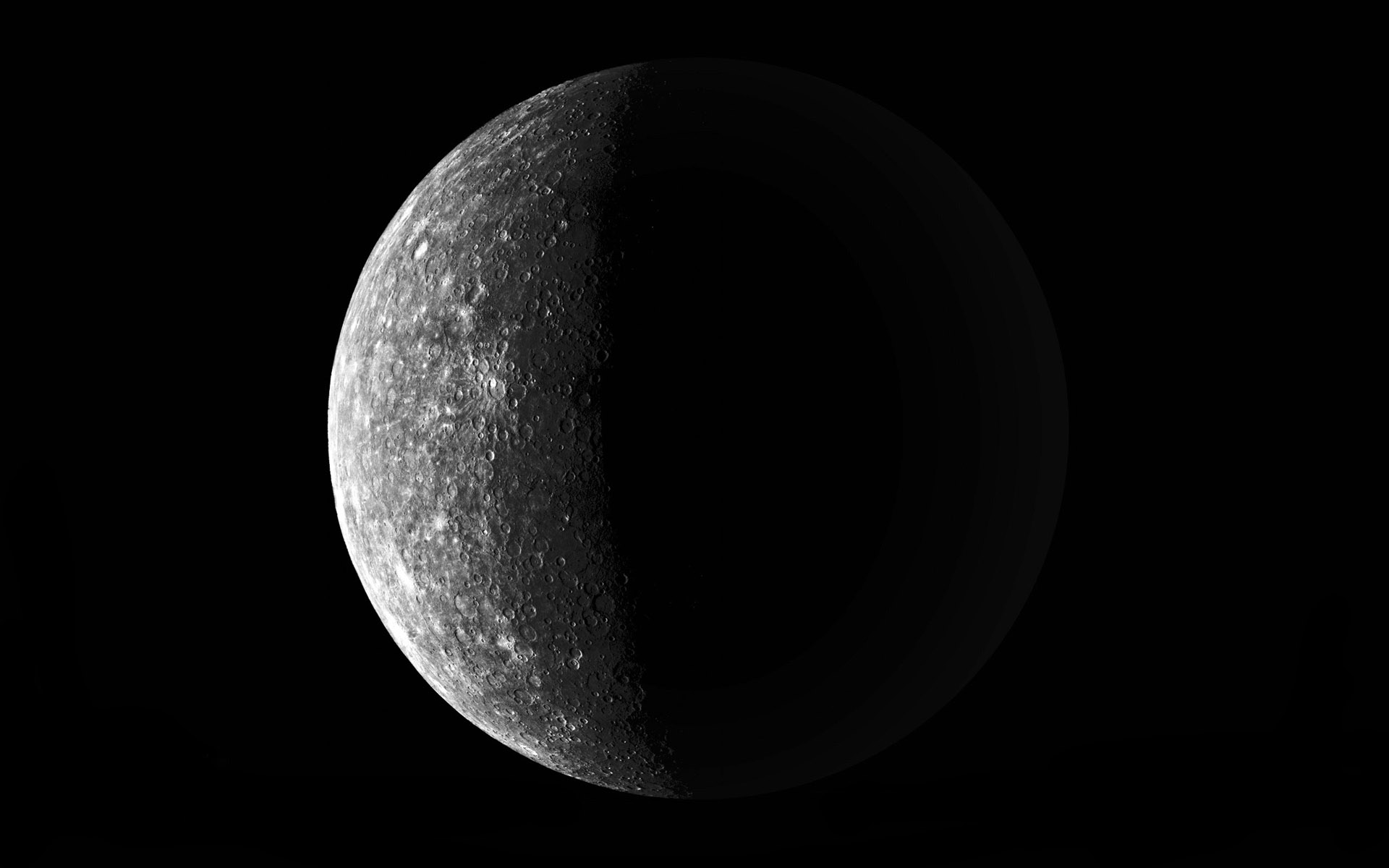 TREATMENT
LOCAL
COMPLICATED
GENERAL
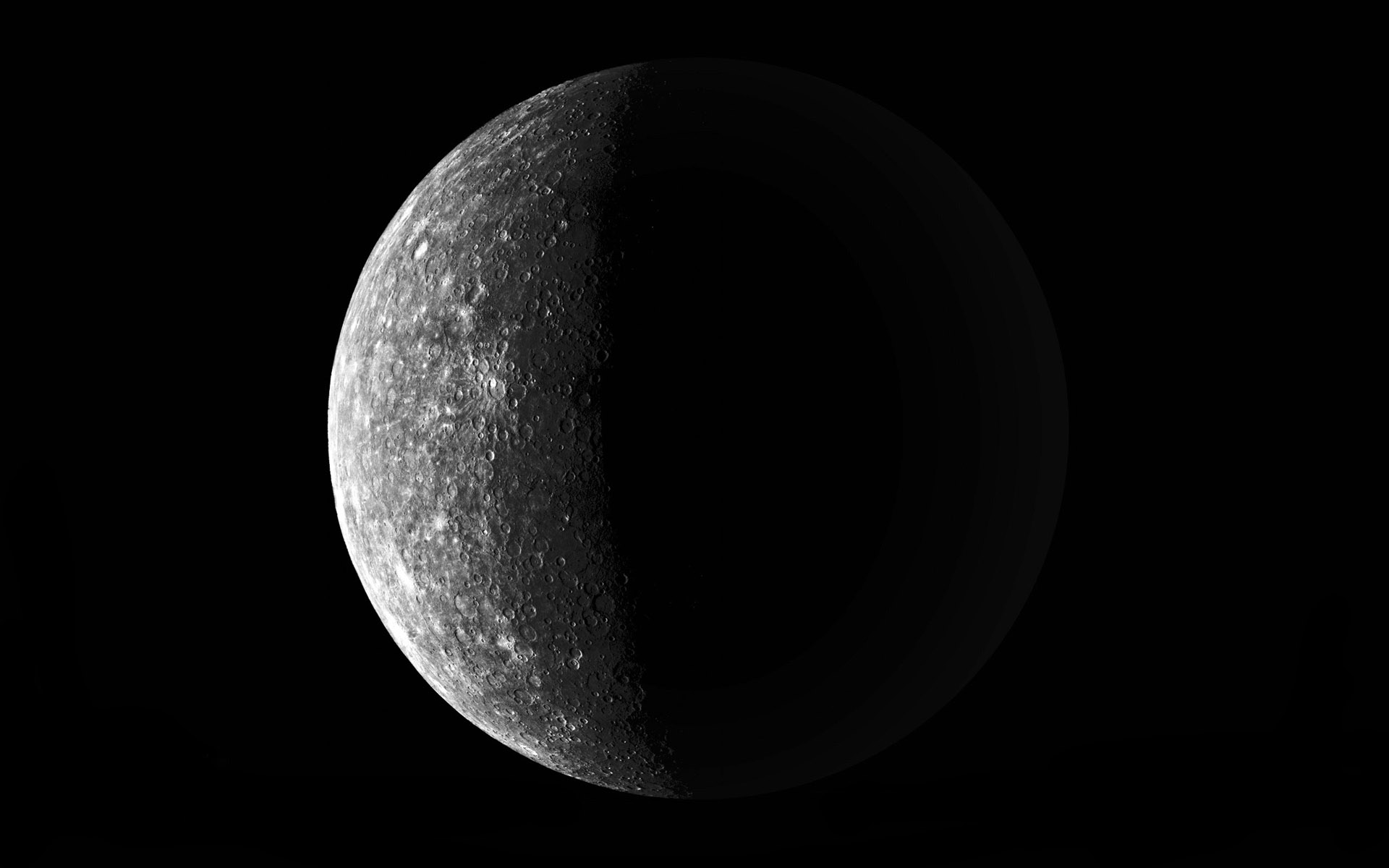 2. Dark glasses:
2. Dark glasses:
Treatment
Local Treatment:

Hot fomentation:
Dark glasses.
Mydriatics and cycloplegics (Atropine Sulphate 1%)
Local cortisone
Bandage and local antibiotics.

(B) General Treatment :
 
1. Treatment of the cause.
2. Anti inflammatory drugs ( steroidal or non-steroidal).
3. Eradication of septic foci.
4. Immunosuppressive agents (cytotoxic drugs).
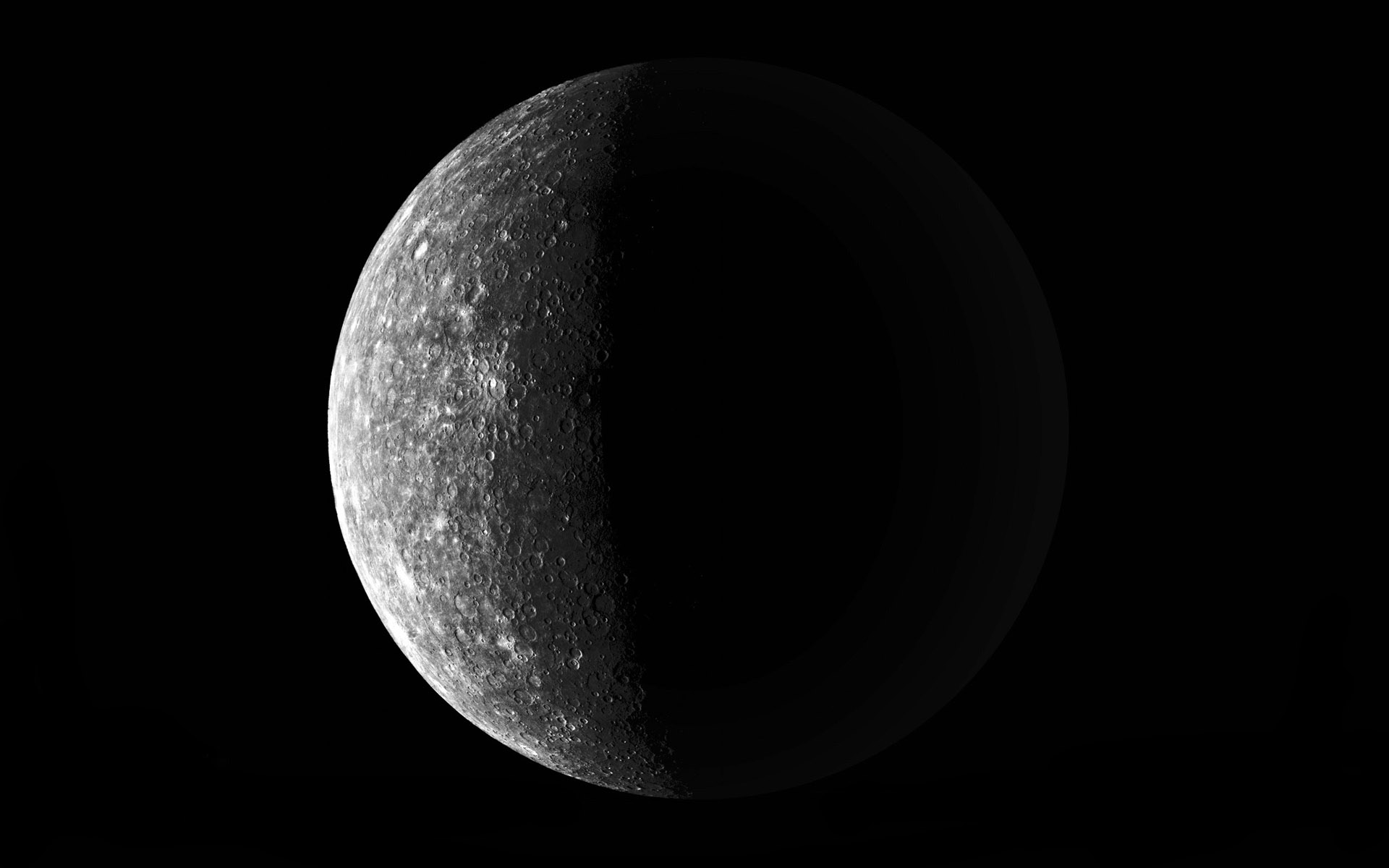 (C) Treatment of complication:
 
1. Secondary Glaucoma.2. Posterior Synechiae
3. Complicated cataract with total posterior synechia.
4. Iris bombe: YAG or Argon laser iridotomies or surgical iridotomy
5. Cyclic membrane: pars plana victrotomy.
6. Shrunken Globe: Enucleation with orbital implants.
7. Cystoid macular edema:
8. Permanent vitrous opacification: pars plana victrectomy
9. Retinal detachment: pars plan victrectomy and endolaser treatment with internal gas or silicon oil tamponade.
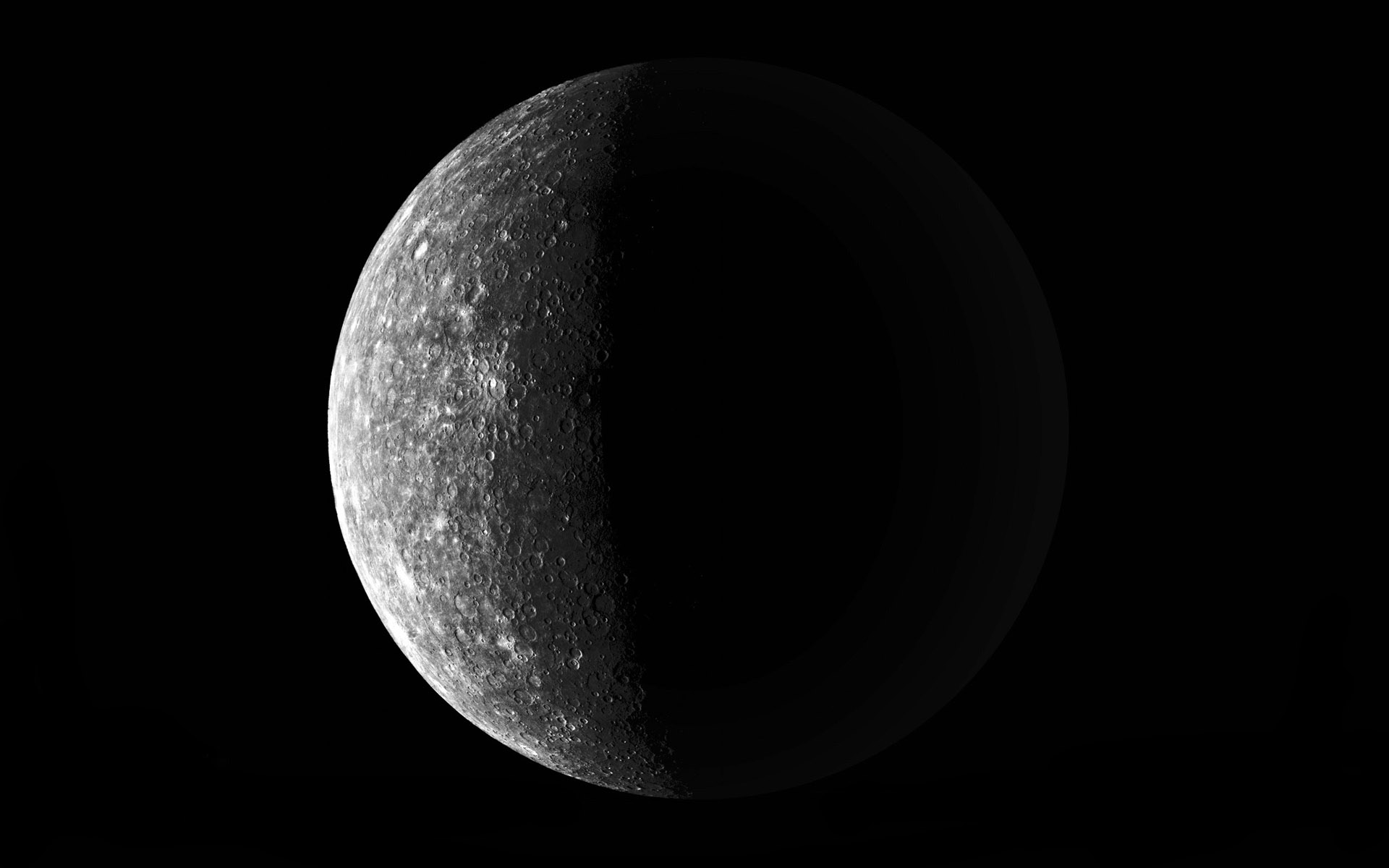 THANK YOU!!